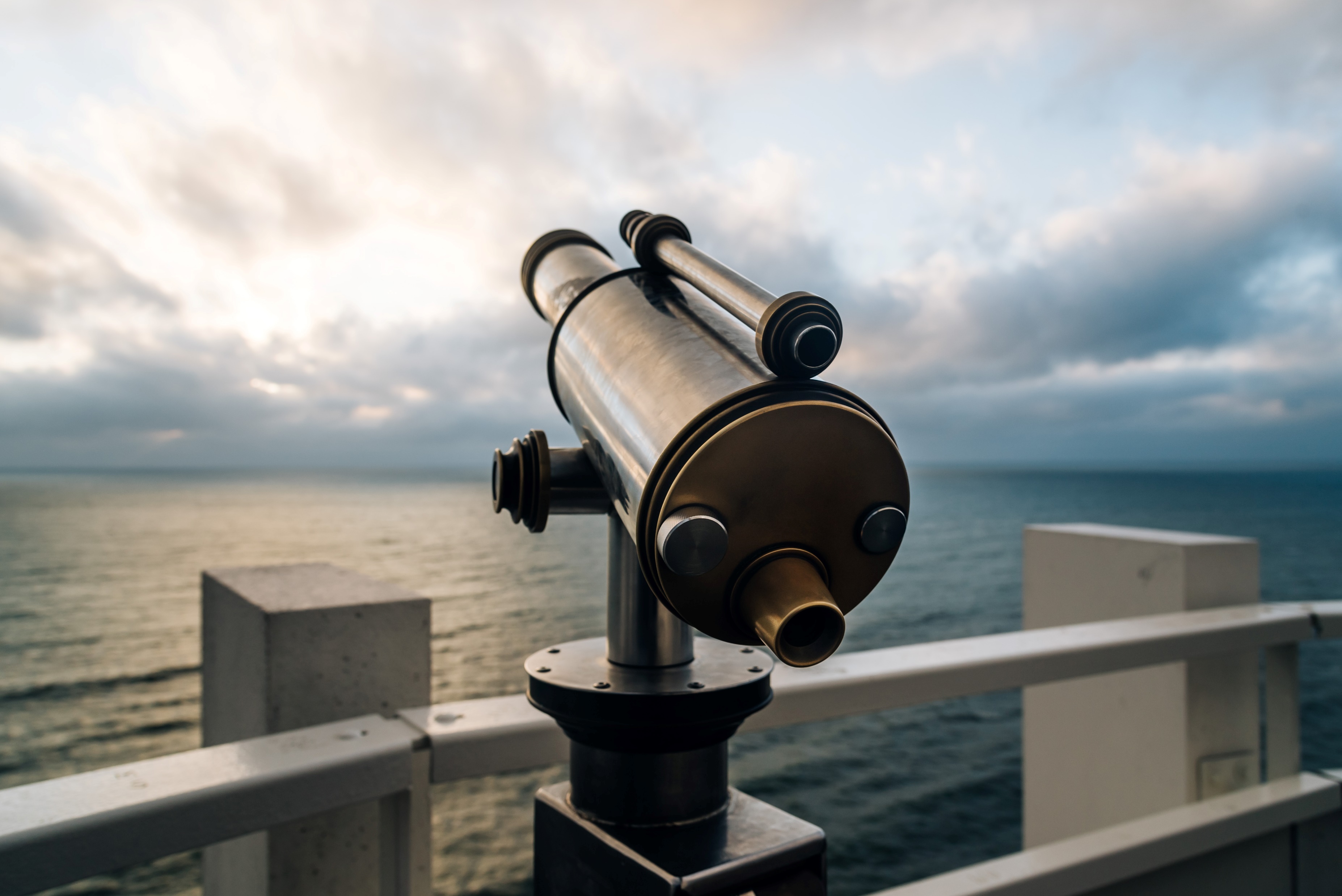 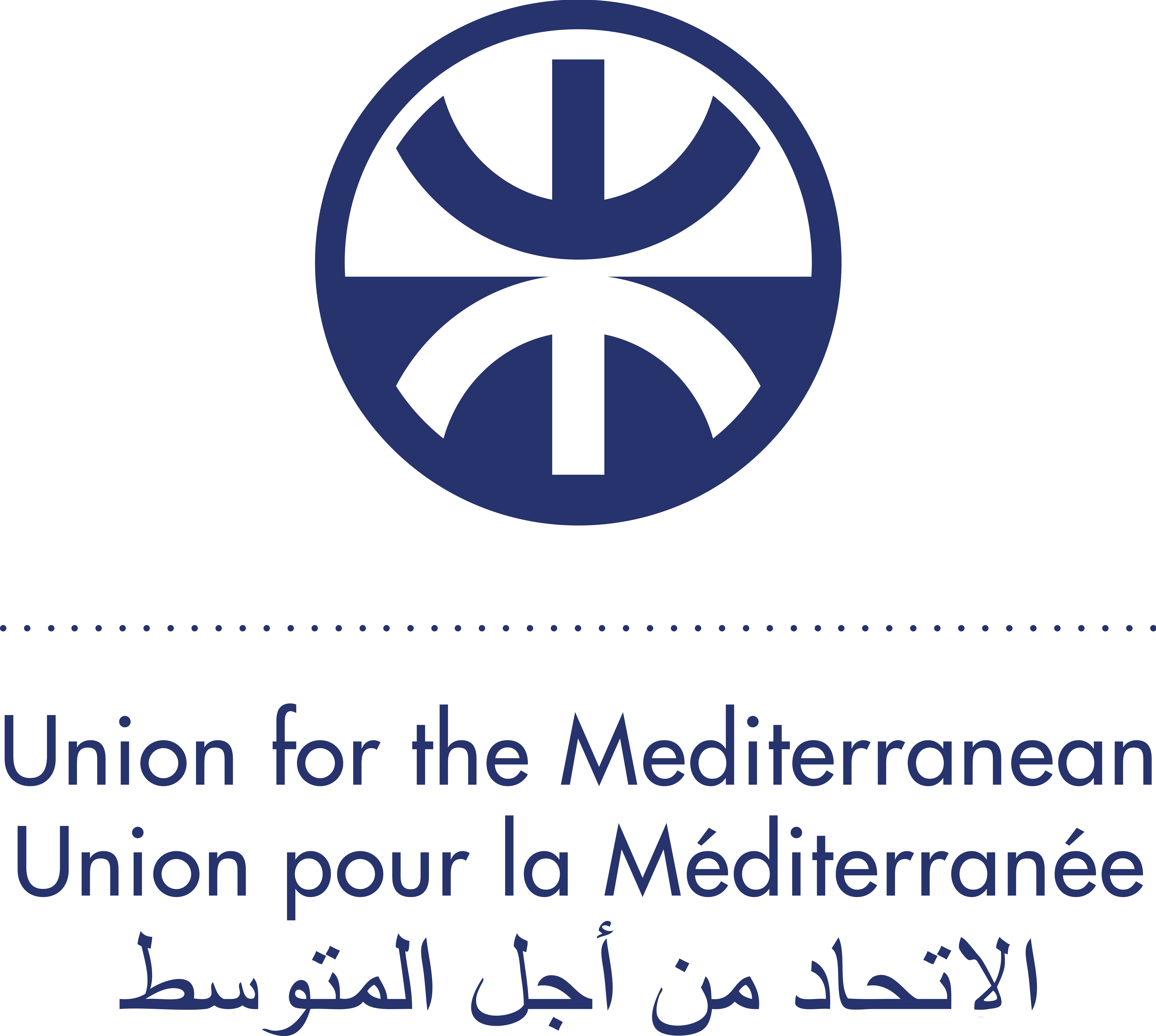 16th UfM Regional Platform on Sustainable Blue Economy 
Faro - 02 Oct 2024

Annual reporting by Ministerial priority:
Progress on the Roadmap for the implementation of the 2021 UfM Ministerial Declaration on SBE – Jordan
Marine research and innovation, skills, careers and employment
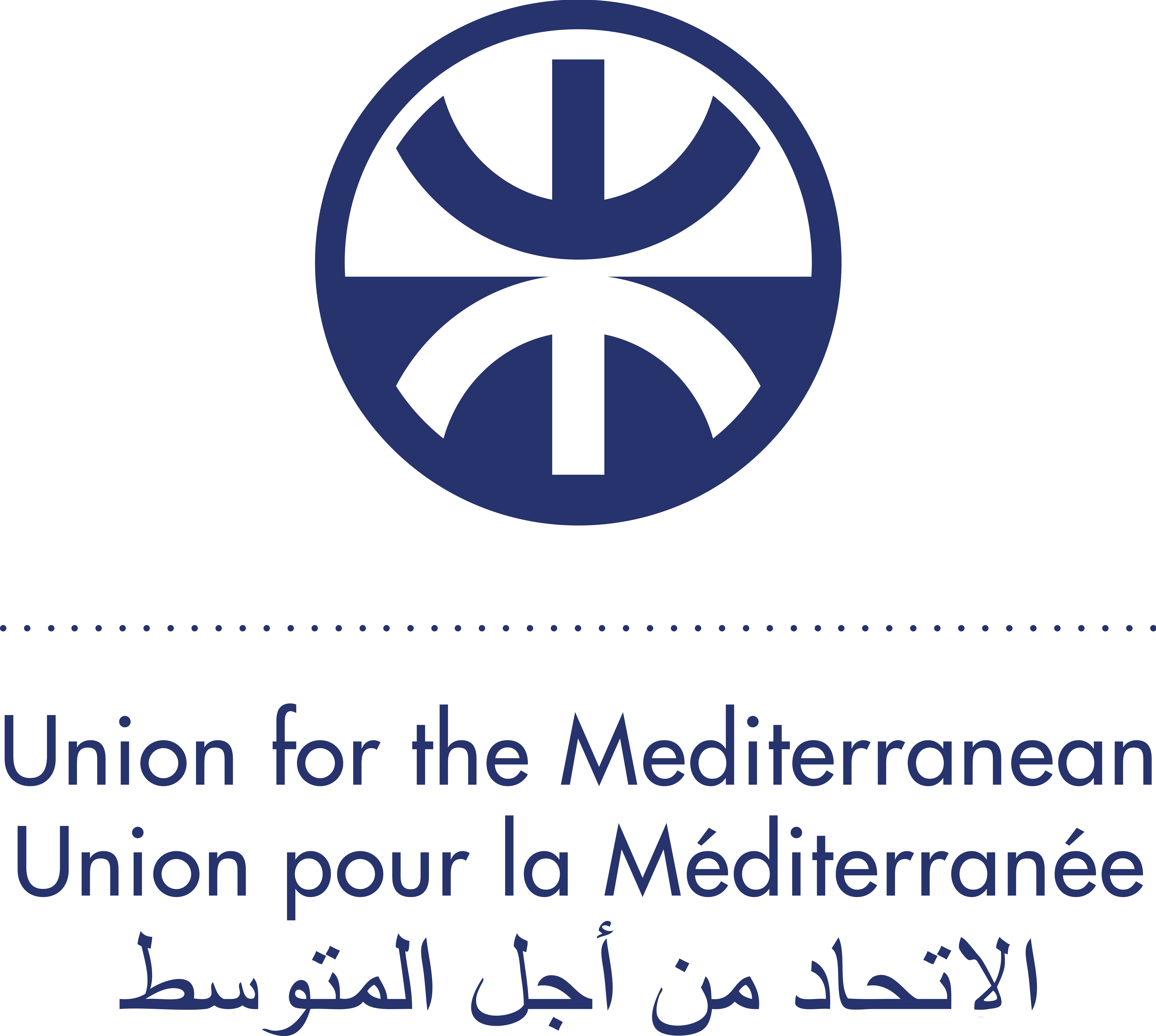 Sustainable food from the sea: fisheries and aquaculture
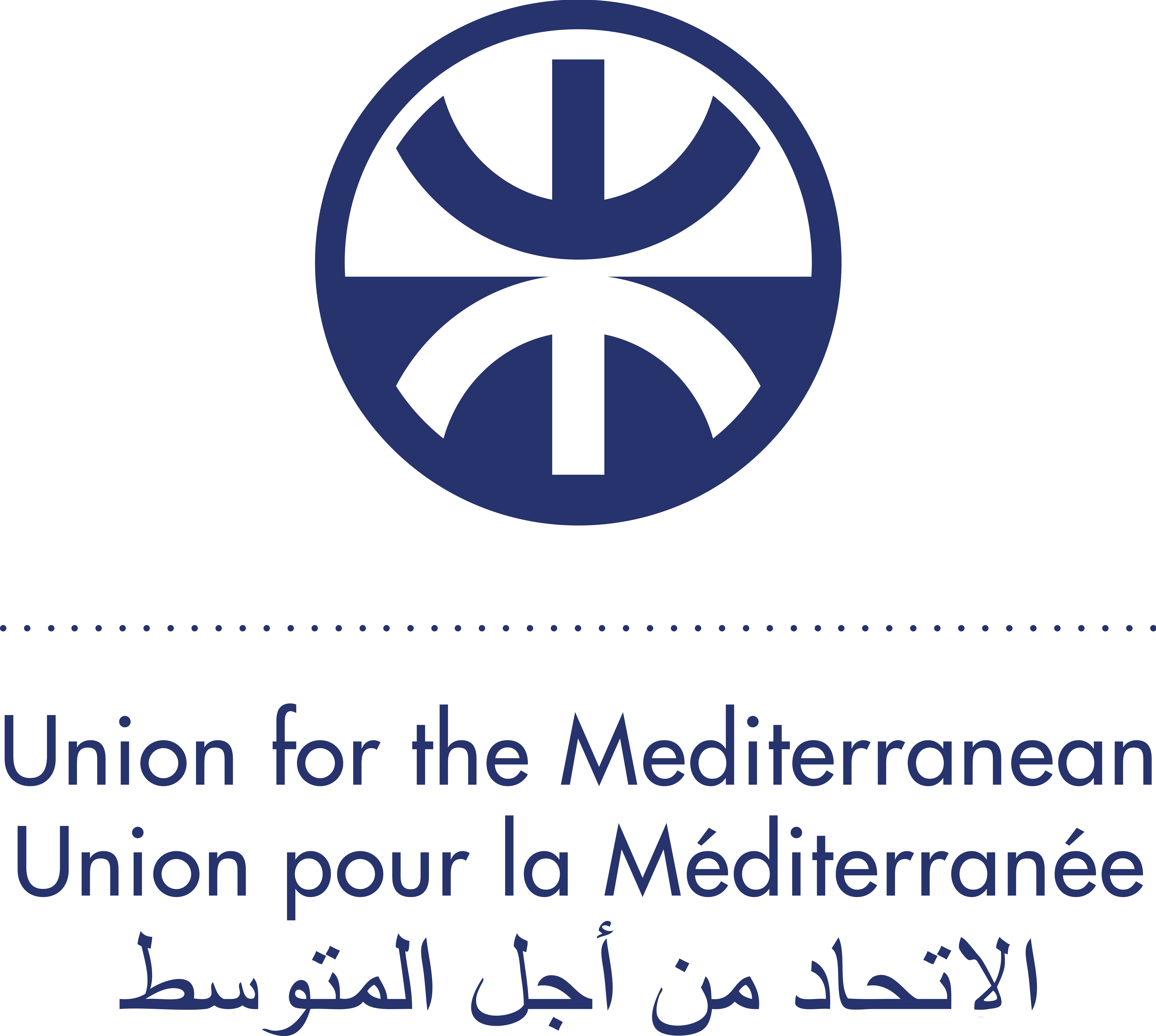 Sustainable, climate-neutral and zero-pollution maritime transport and ports
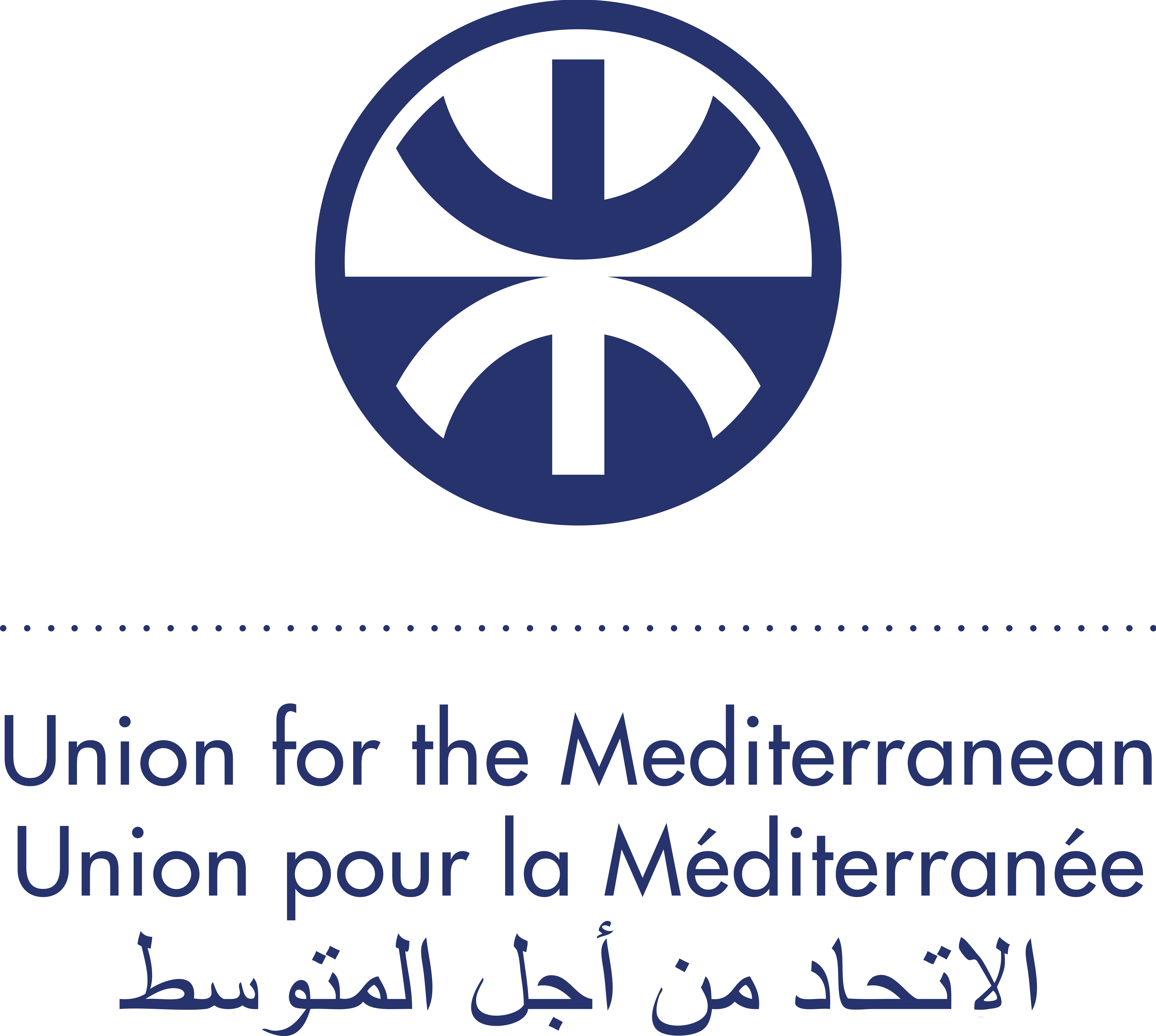 Interactions between marine litter and the blue economy
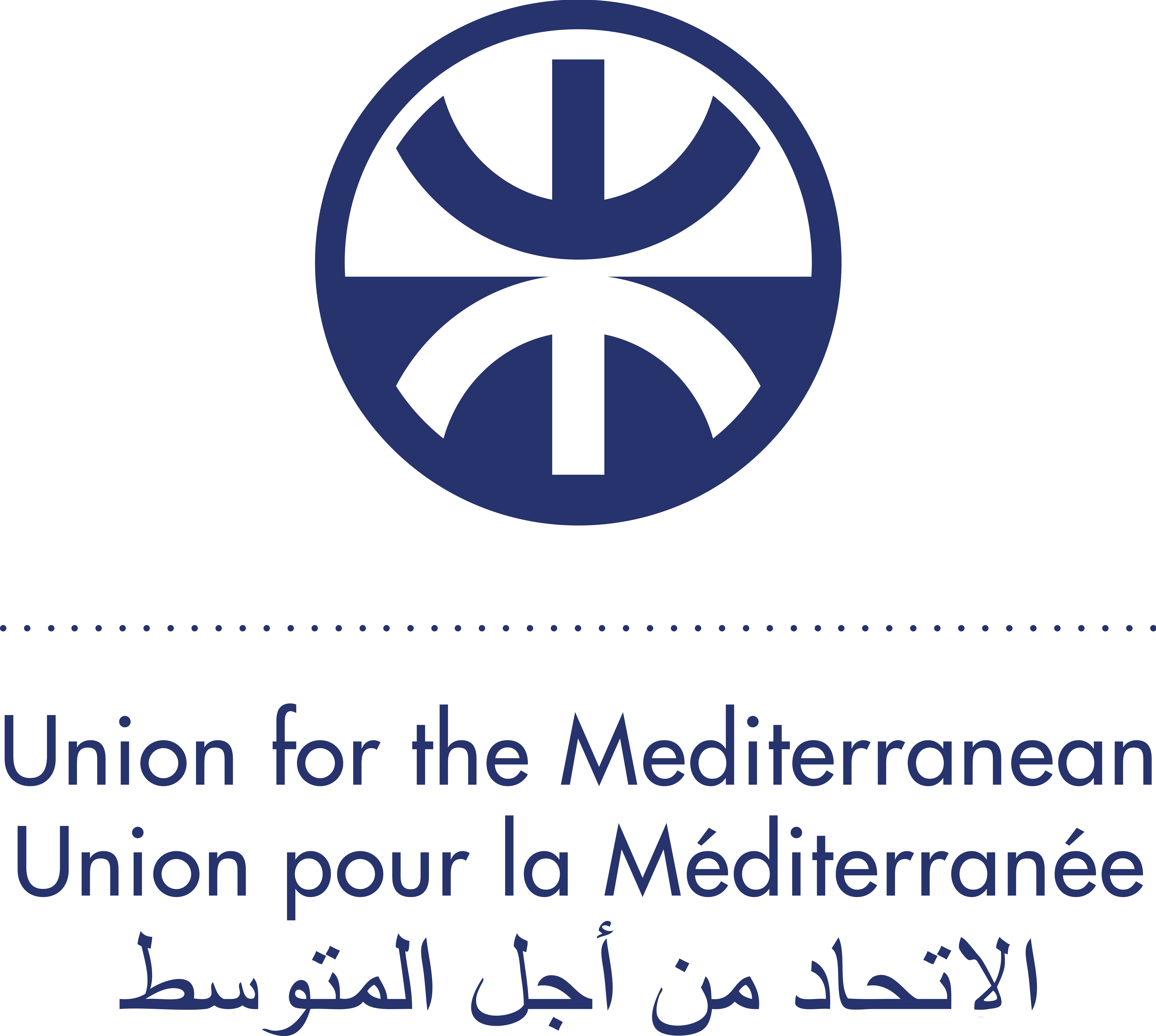 Coastal and maritime tourism
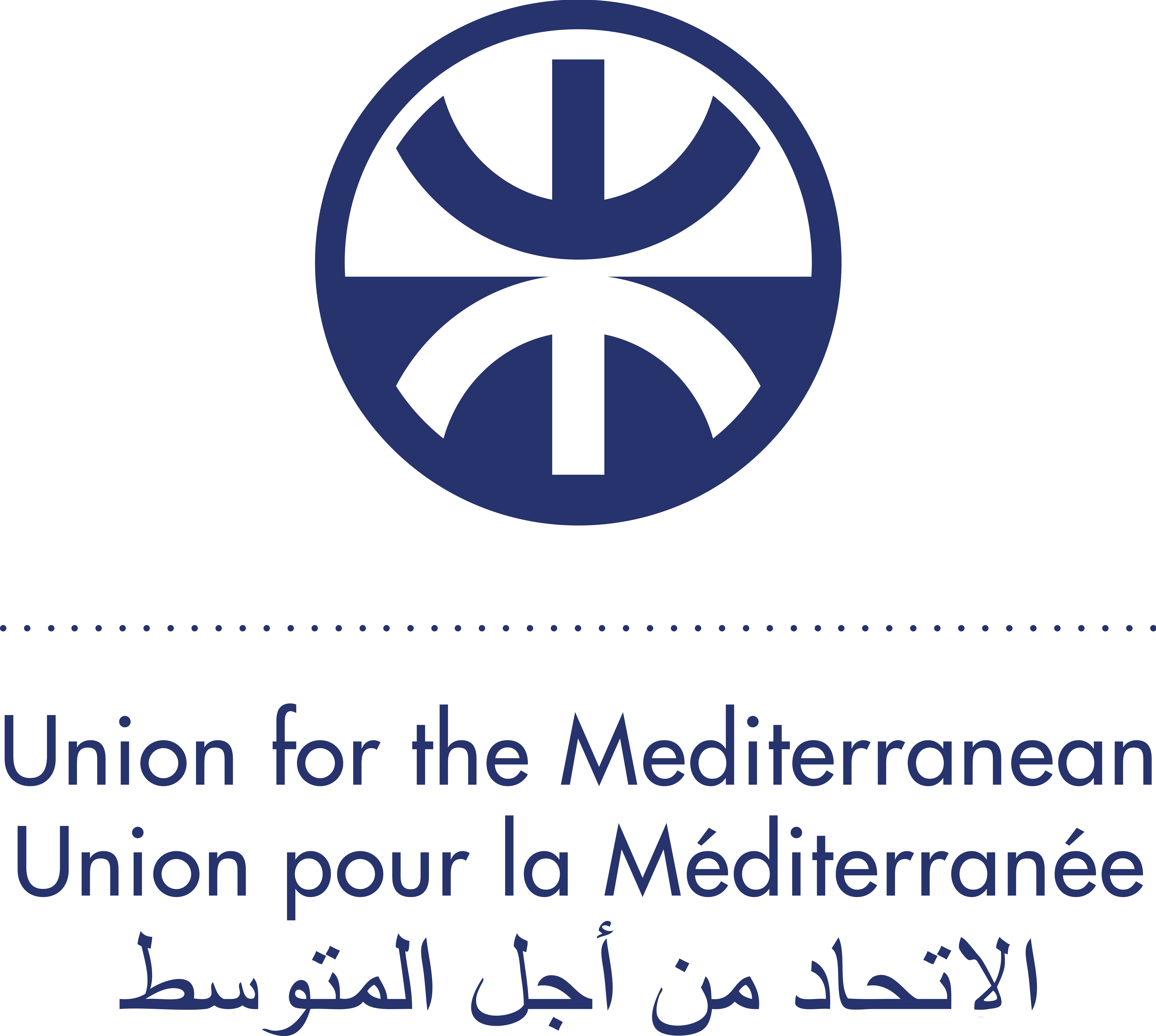 Maritime Spatial Planning and Integrated Coastal Zone Management
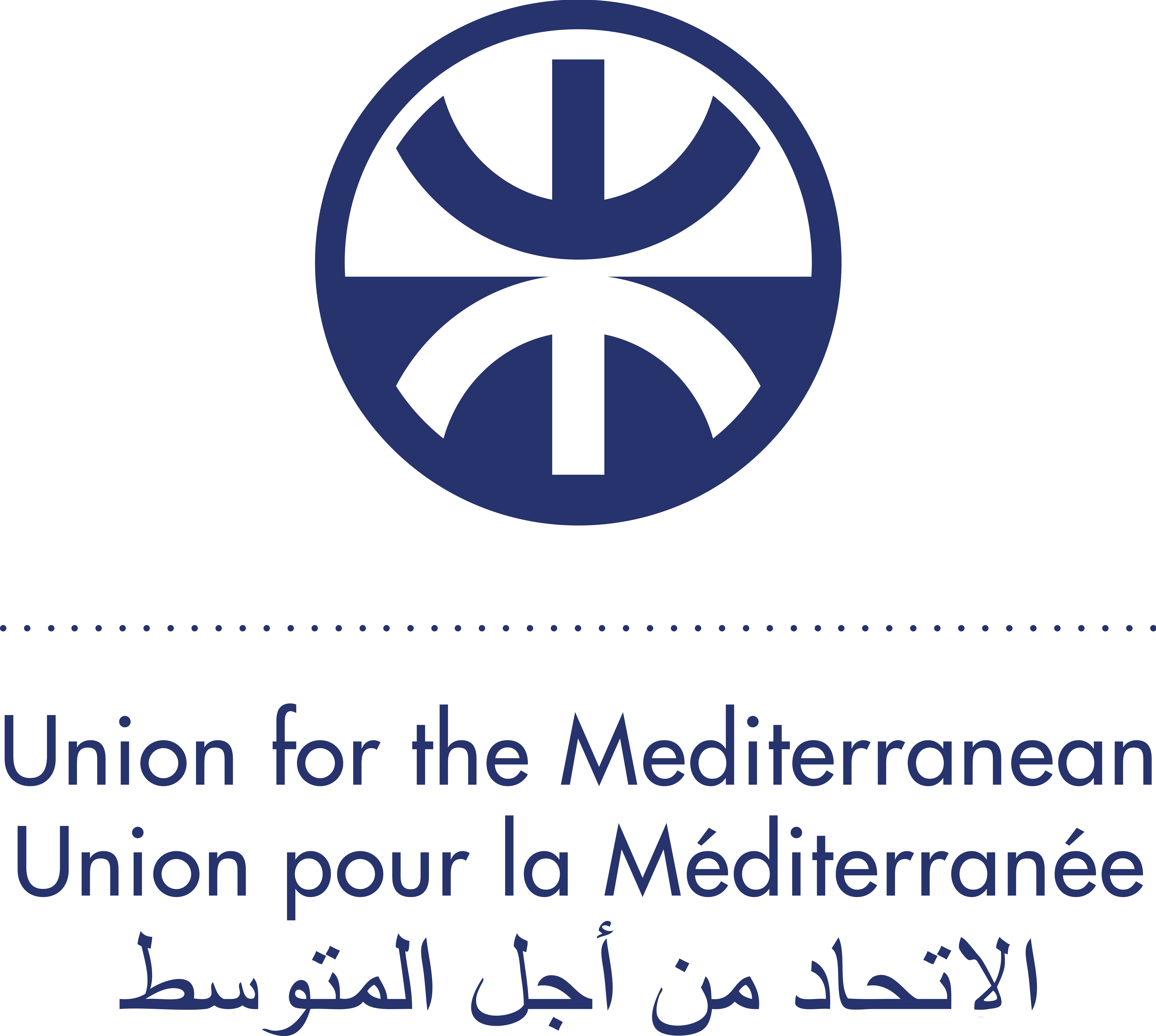 Marine Renewable Energies
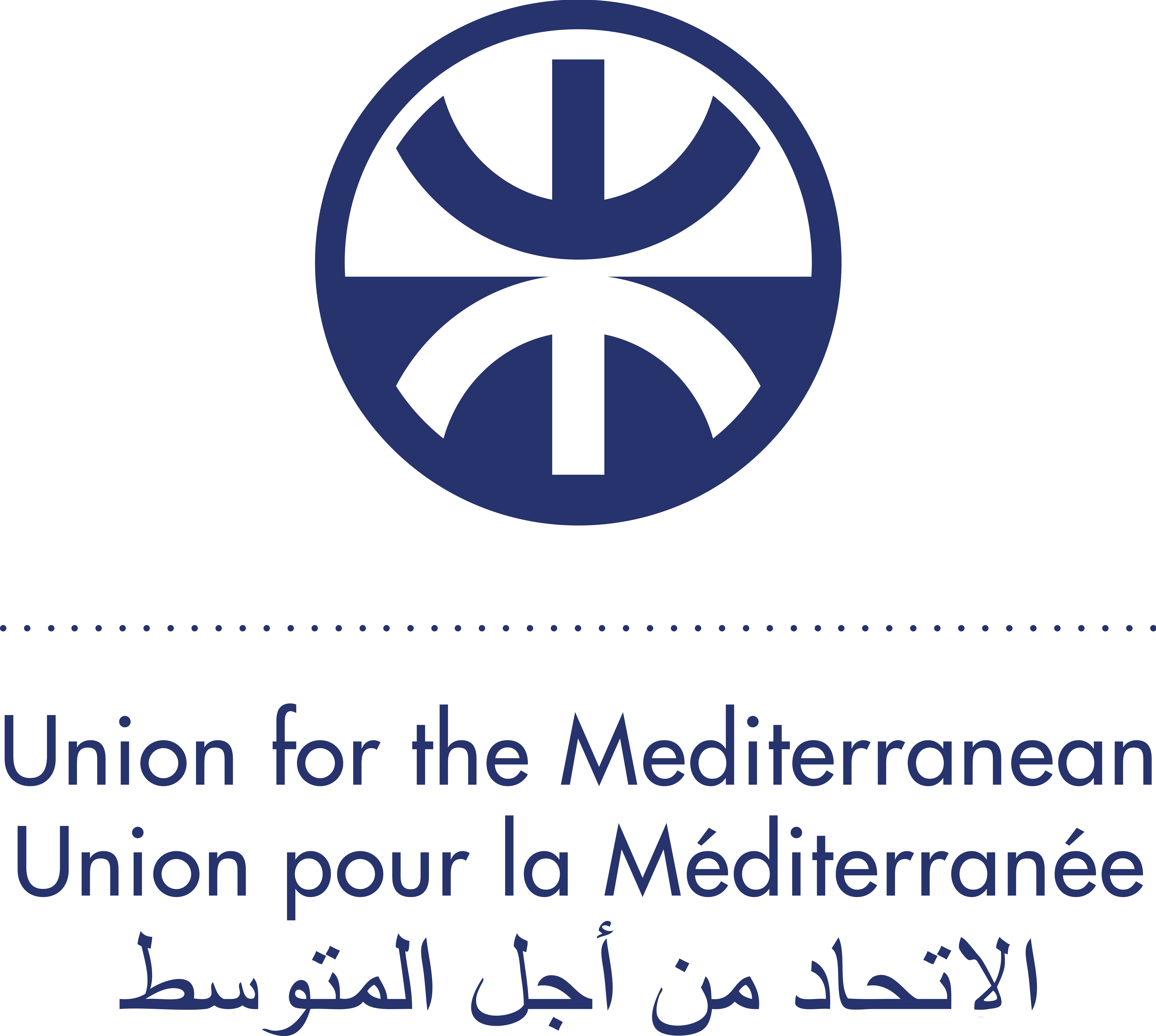 Maritime safety and security of blue economy activities
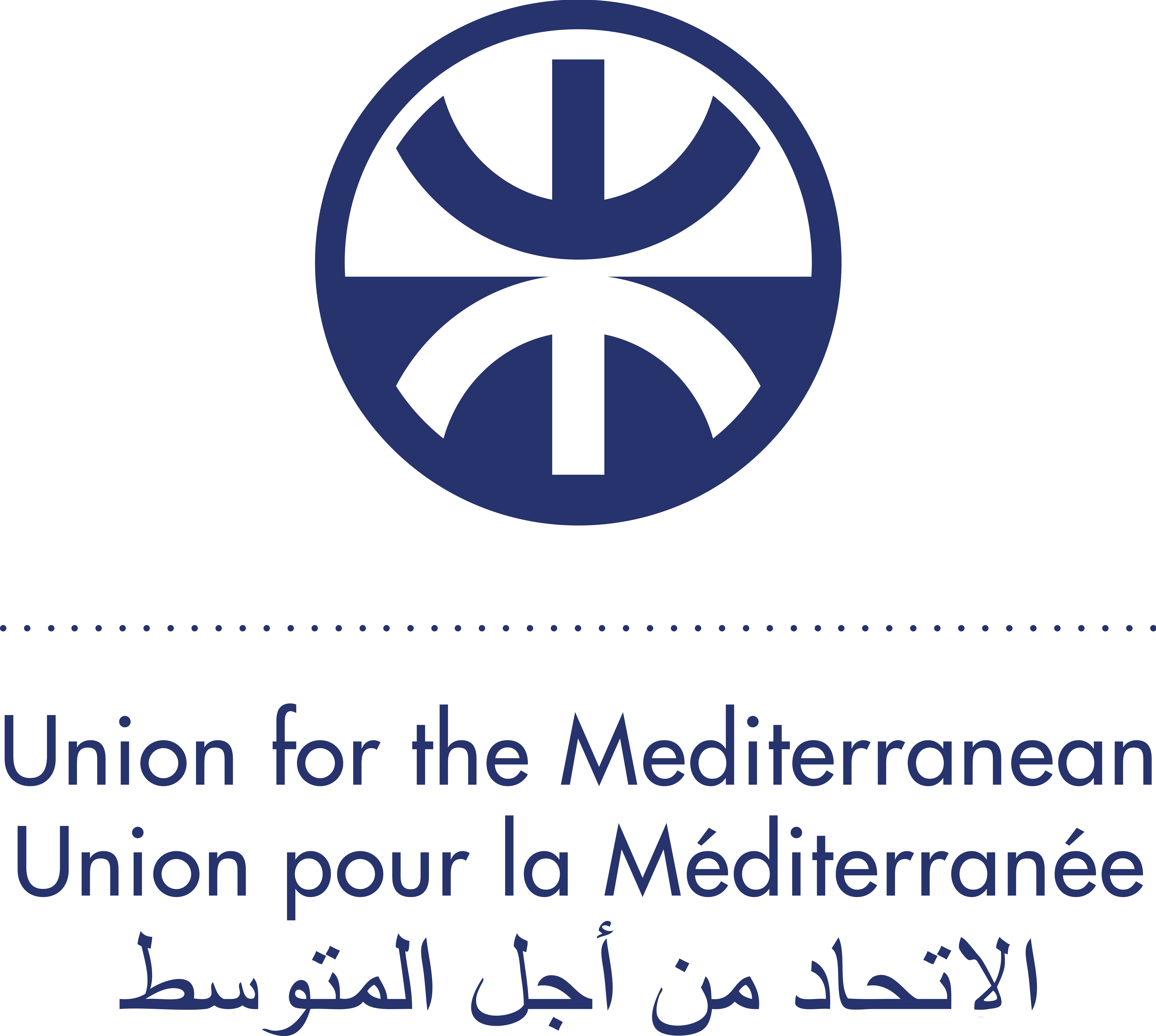